PESE HAMBAID!
Pese hambaid!
Hammaste kaitsmine:

            Pese hambaid 2 korda         
            päevas.
            Ära söö liiga sageli!
            Januks joo vett!
SUHKRUKELL
ÖÖ
21
7
Hambapesu
Hambapesu
20
8
19
Hommikusöök
9
Õhtusöök
18
10
17
11
16
12
13
15
14
Oode
Lõunasöök
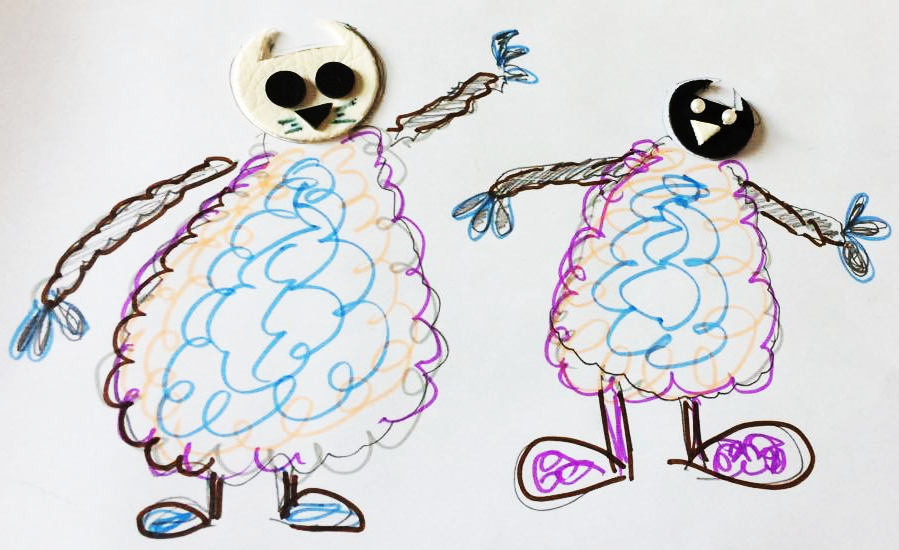 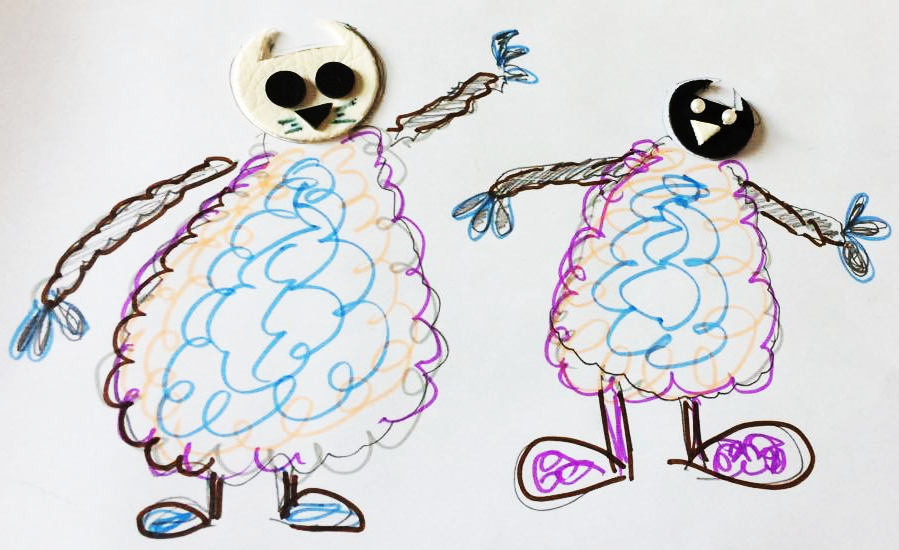 Hambaid lõhuvad bakterid
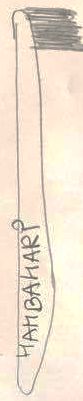 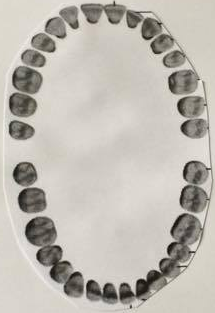 Jäävhambaid on 32 tükki
(Siia korrektsed viited!)
Pese hambaid

Raamatu valmistas
Tallinna Ülikooli 
üliõpilane:
Helery Kukk-Kasemets

Tallinn
2017


Tekstiosa on koostatud
Jussi multifilmi ja
 Haigekassa suuhügieeni 
kodulehe materjalide 
põhjal.